Технология изготовления сахара
Сахарный буряк
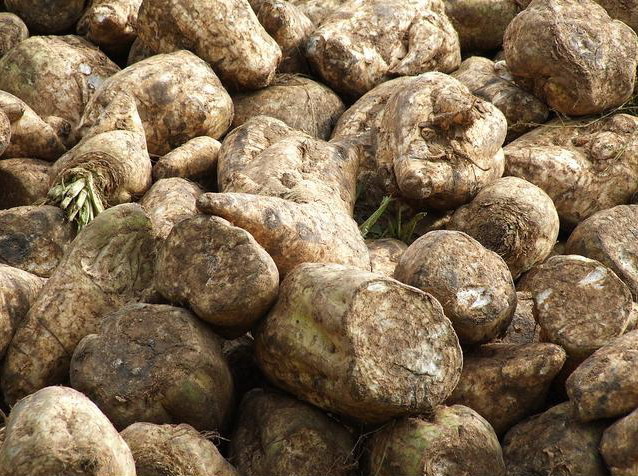 Химический состав сахарного буряка
Буряк
Вода(75%)
Сухие вещества(25%)
Сахароза(12,5%)
Несахары(2,5%)
Этапы обработки сахарного буряка
Стадии технологического процесса. Процесс получения сахара-песка на свеклосахарных заводах складывается из следующих стадий:
— подача свеклы и очистка ее от примесей;
— получение сока из свекловичной стружки;
— очистка сока;
— сгущение сока выпариванием;
— варка утфеля и получение кристаллического сахара;
— сушка, охлаждение и хранение сахара-песка.
Сахар рафинад
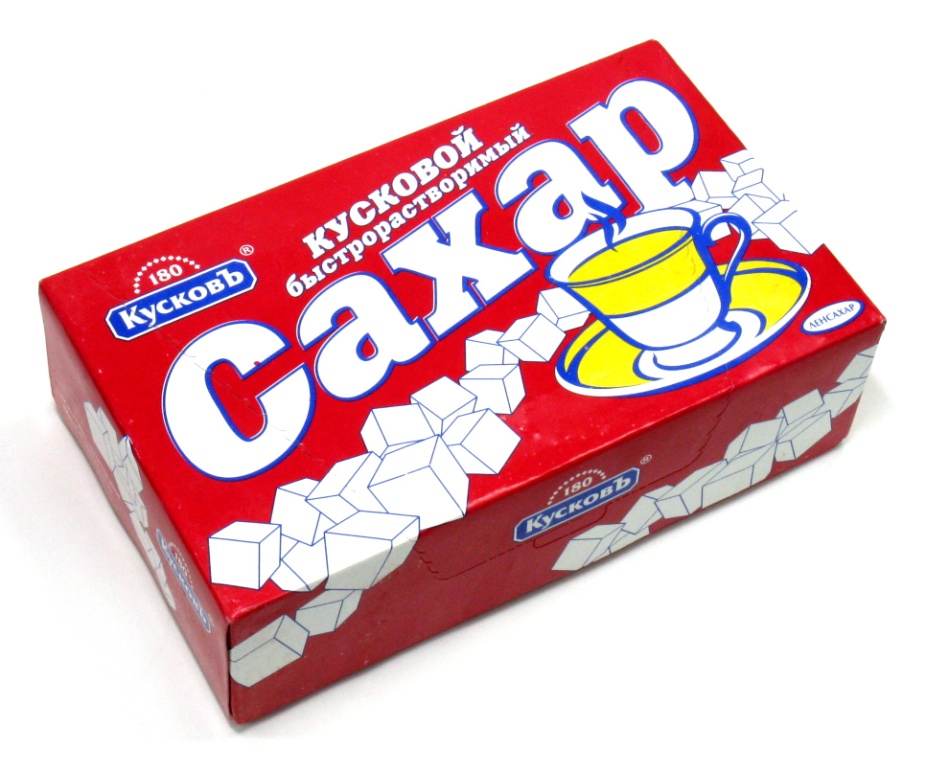 Заводы:
Сахарорафинадный завод фирмы «Домино» в Бруклине
На сахарной фабрике в Буа-Руж,Реюньон
Яготинский сахарный завод
Спасибо за внимание!